TIẾNG VIỆT 1
Tập 2
Tuần 34
Tập viết: Tô chữ hoa Y
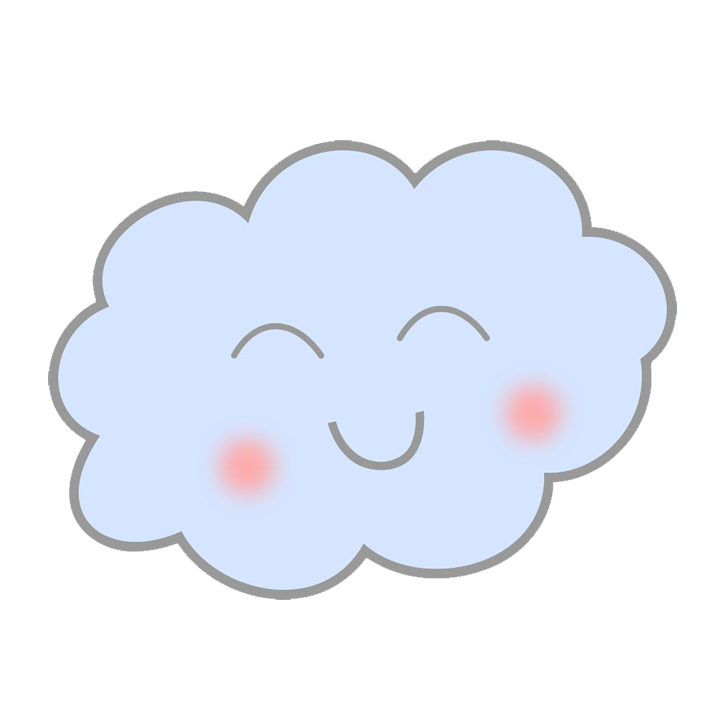 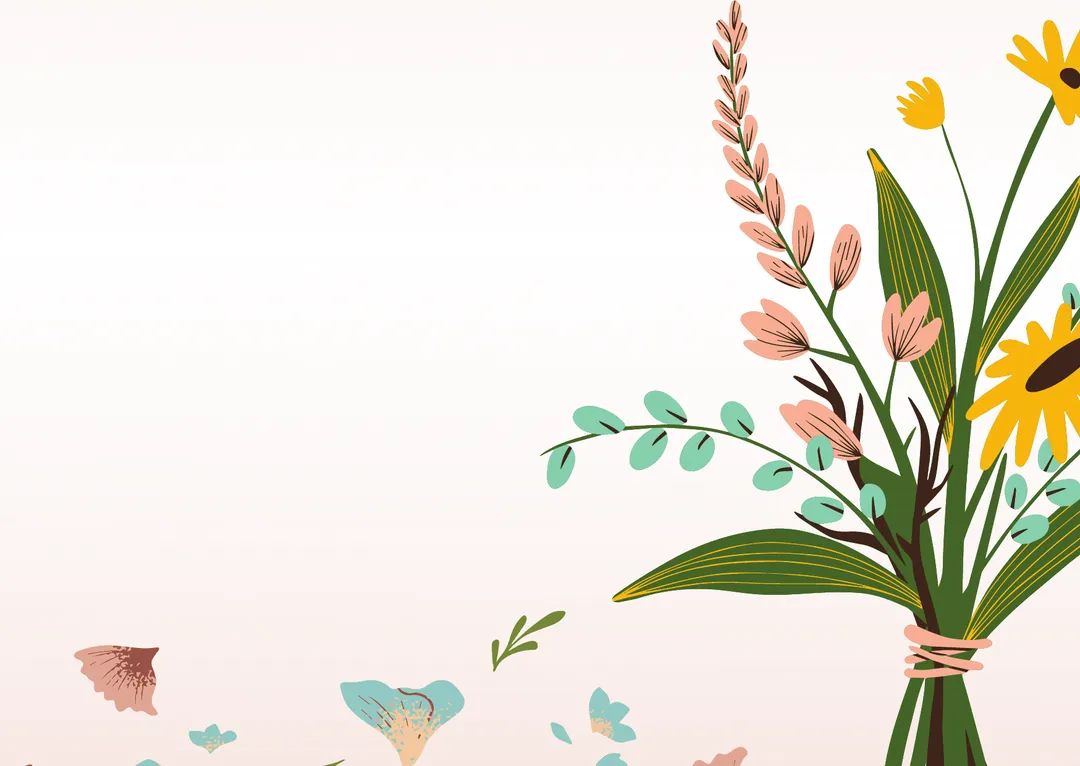 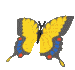 KHỞI ĐỘNG
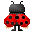 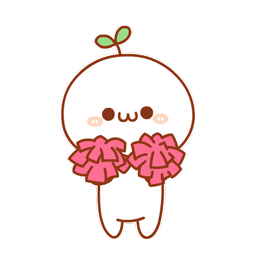 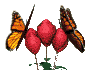 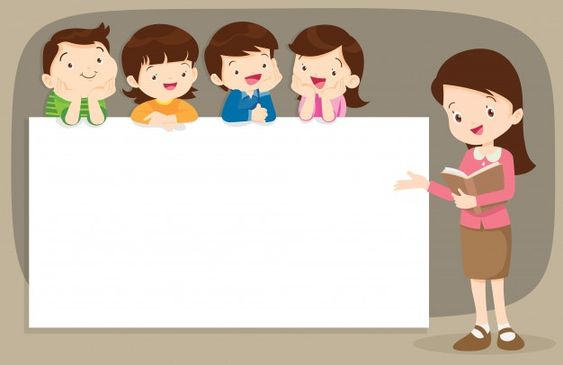 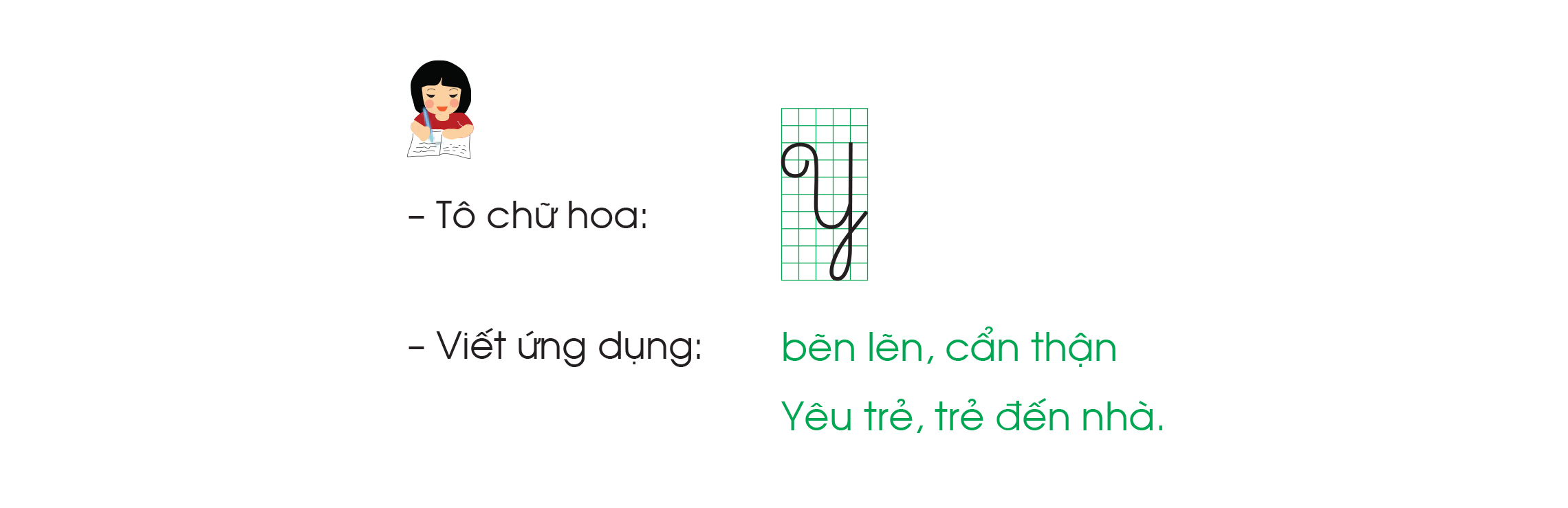 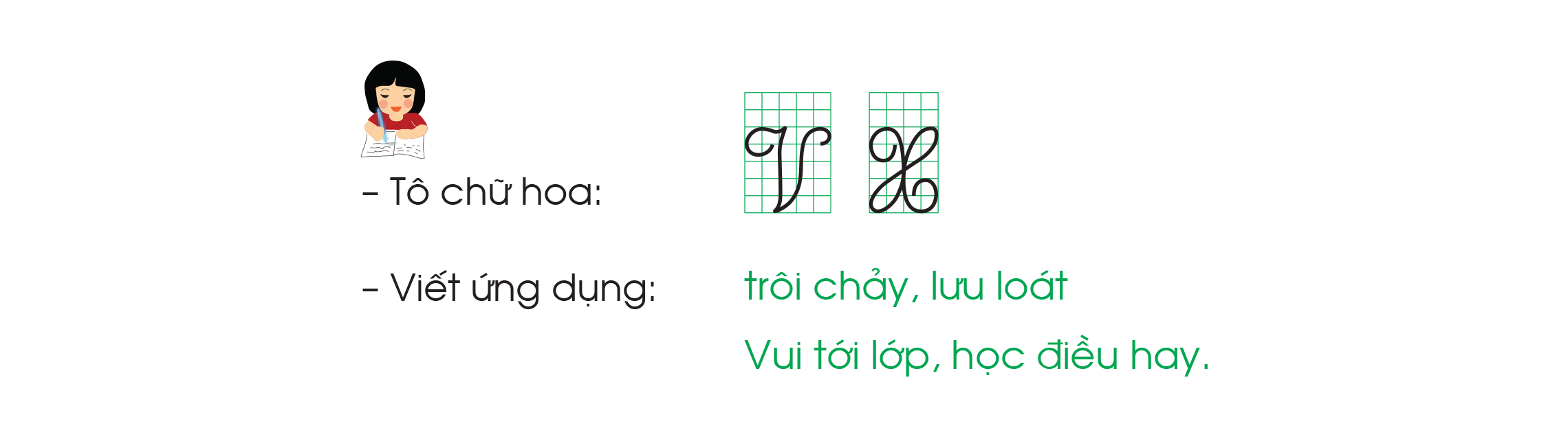 Tô chữ hoa:
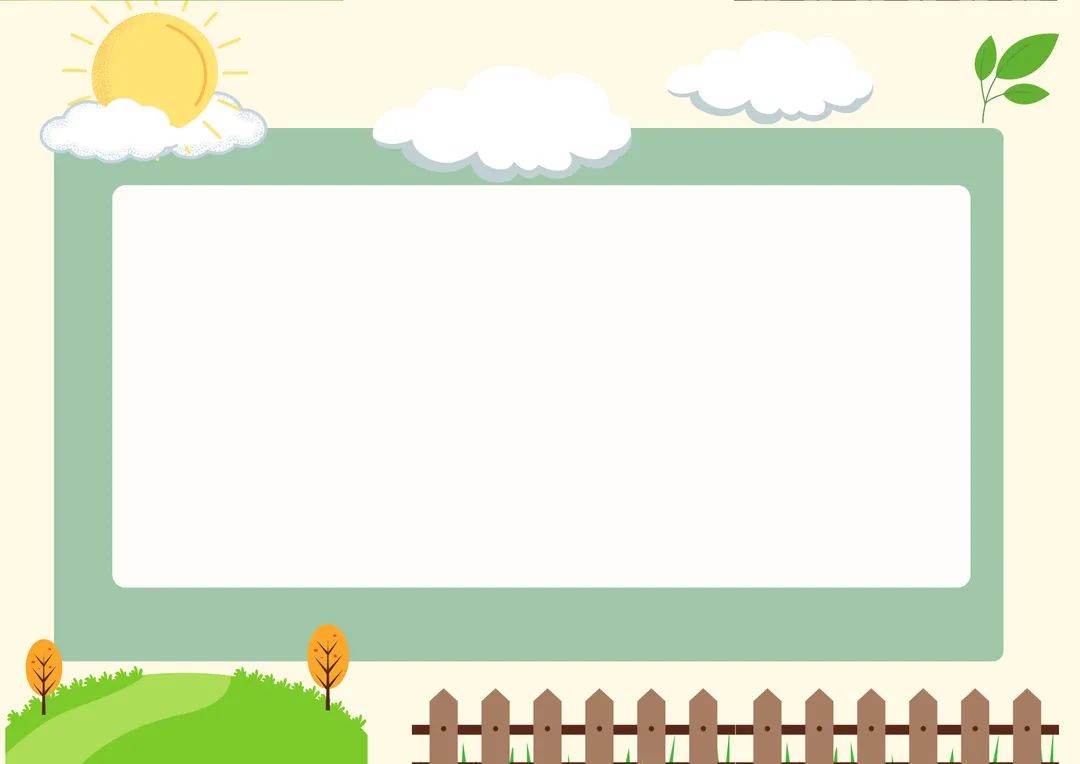 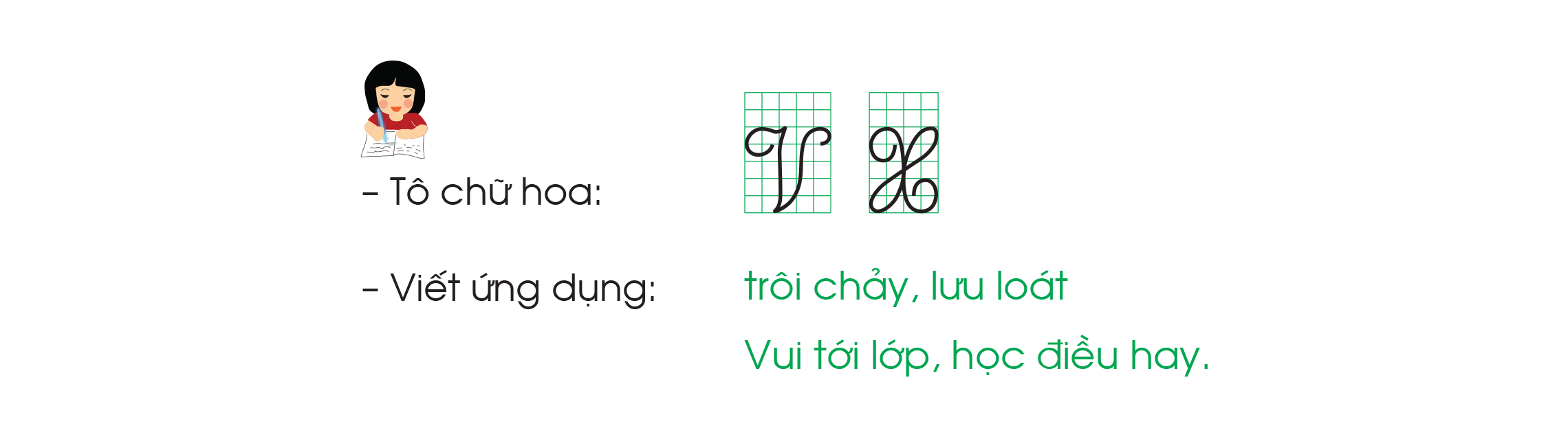 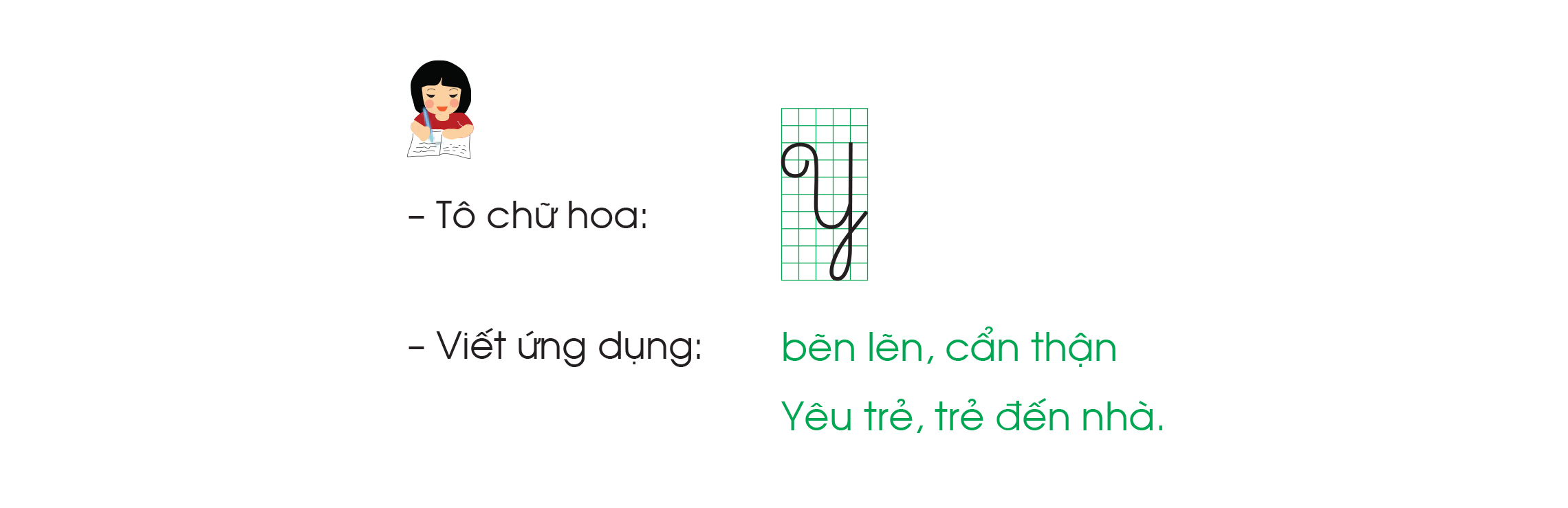 a. Tô chữ hoa
Trò chơi :
Chung sức
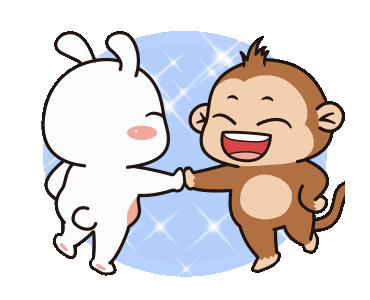 Luật chơi: chia lớp thành 4 đội
Hs quan sát chữ hoa Y để trả lời các câu hỏi  nêu ra. 
Sau khi giáo viên đọc câu hỏi, đội nào có nhiều bạn chọn đúng đáp án là đội chiến thắng
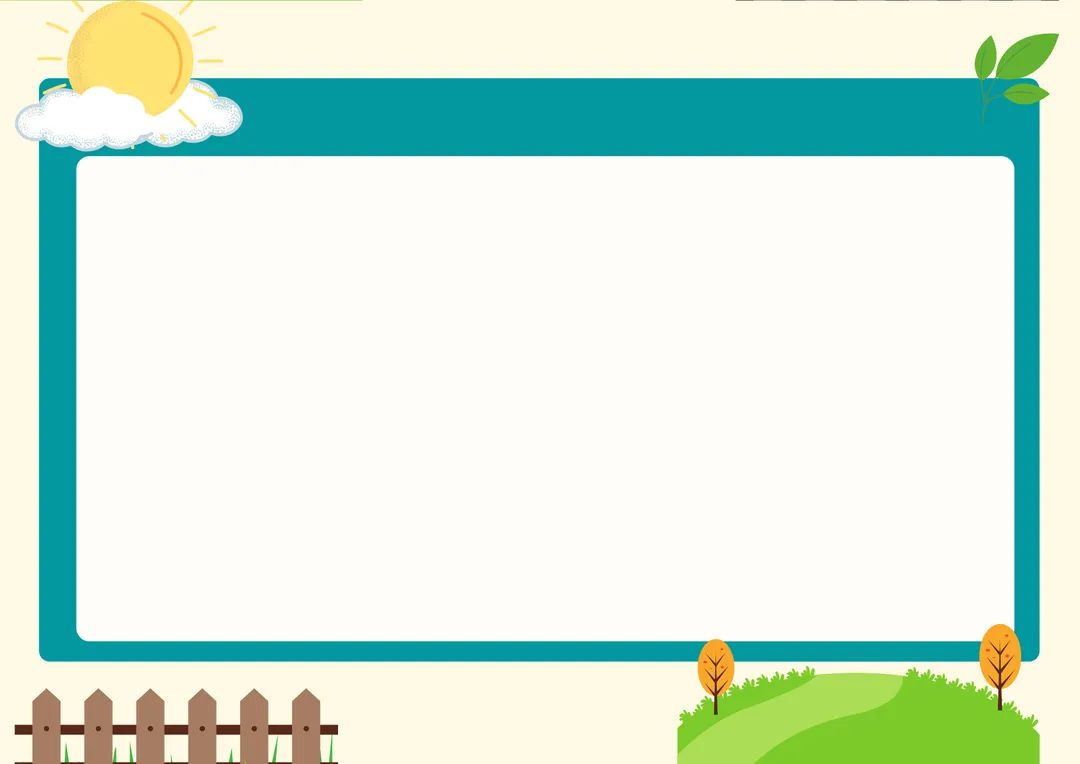 Trò chơi :
Chung sức
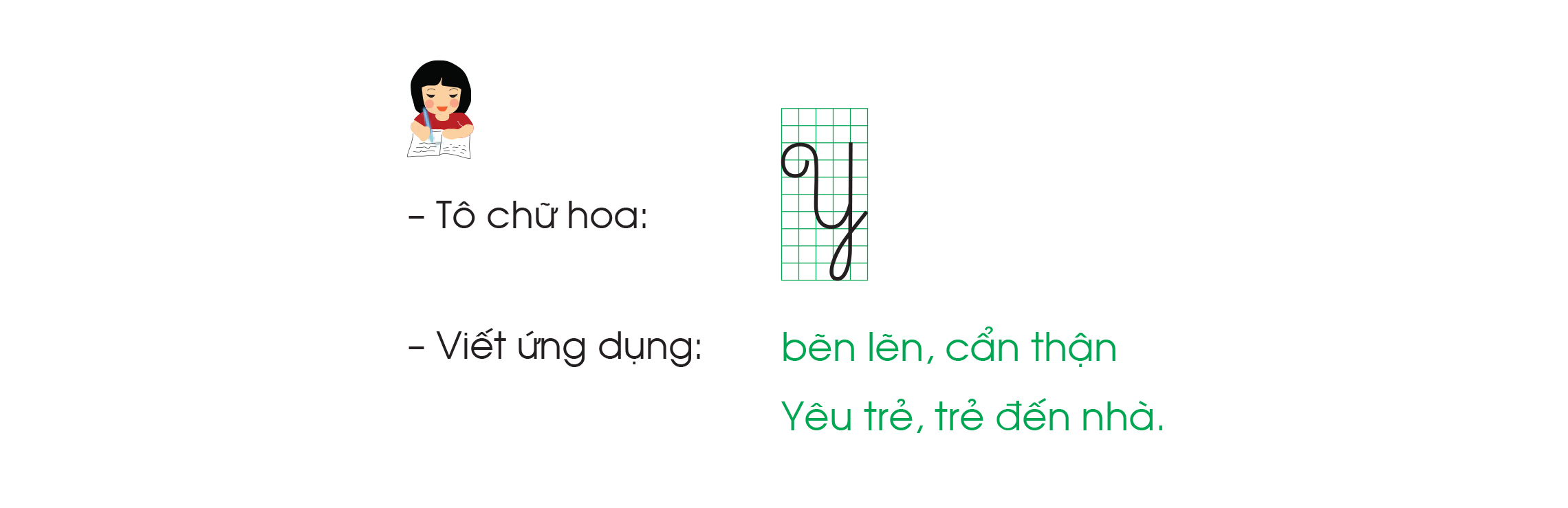 Chọn ý đúng nhất:
Chữ Y  cỡ vừa cao mấy li?
a) 5 li
b) 7 li
c) 8 li
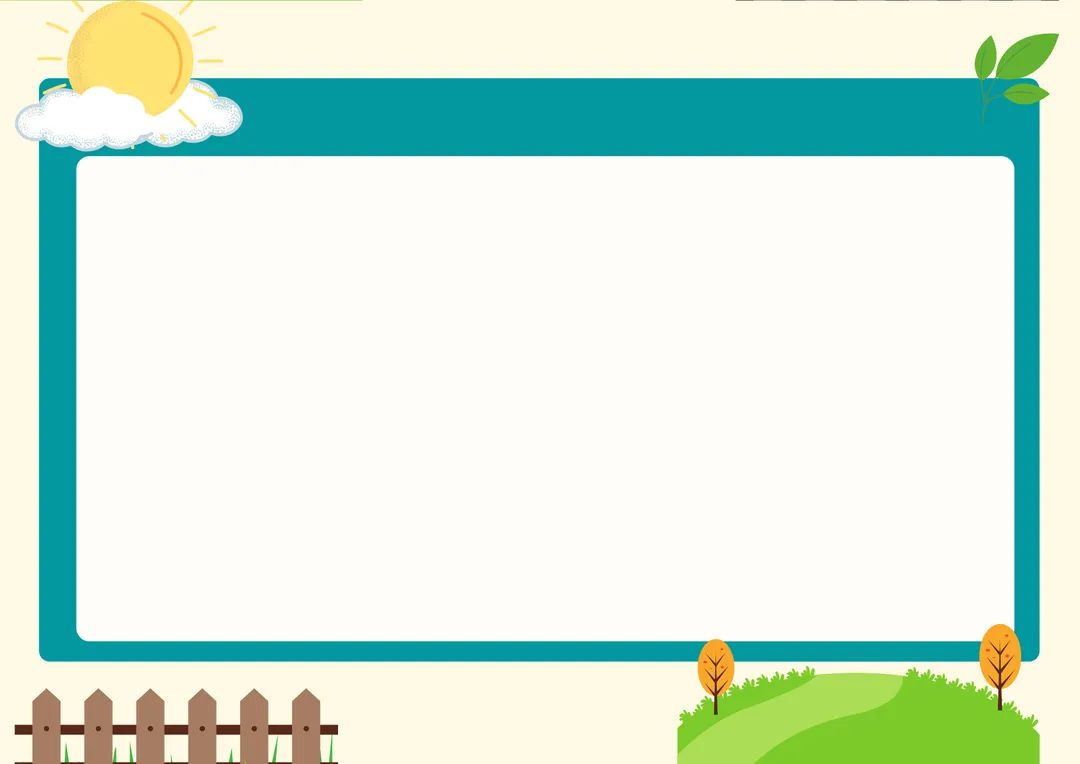 Trò chơi :
Chung sức
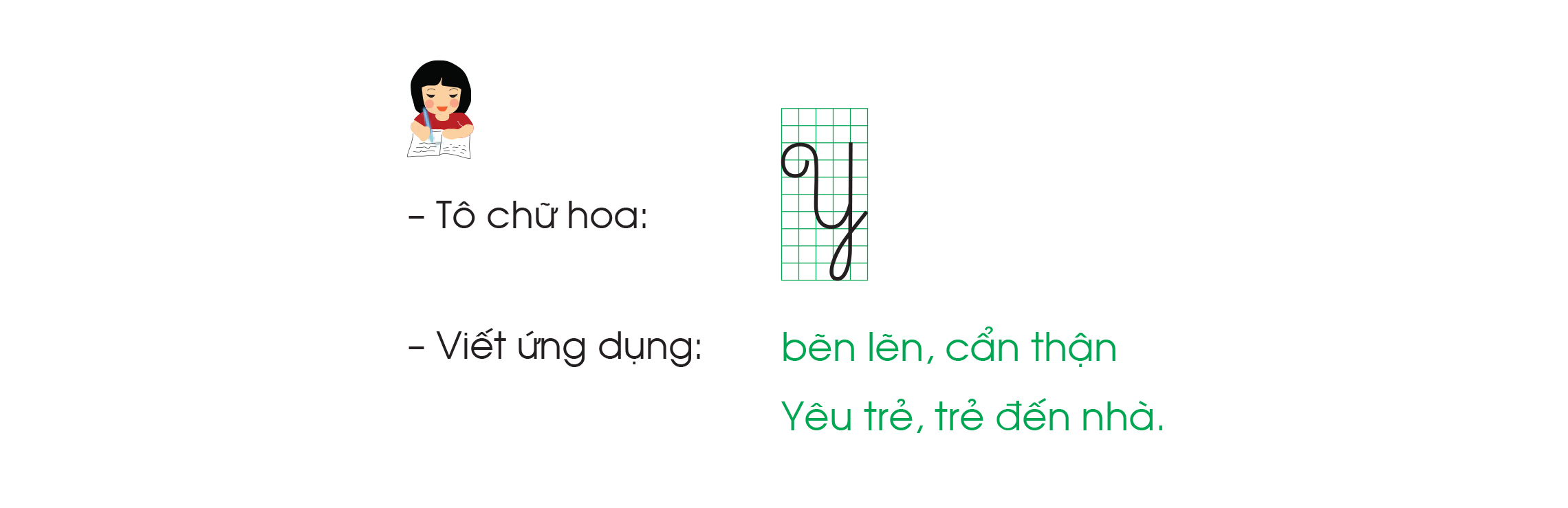 Chọn ý đúng nhất:
Chữ Y có những nét giống chữ nào em đã học?
a) U
b)  G
c) cả 2 đáp án a và b
Trò chơi :
Chung sức
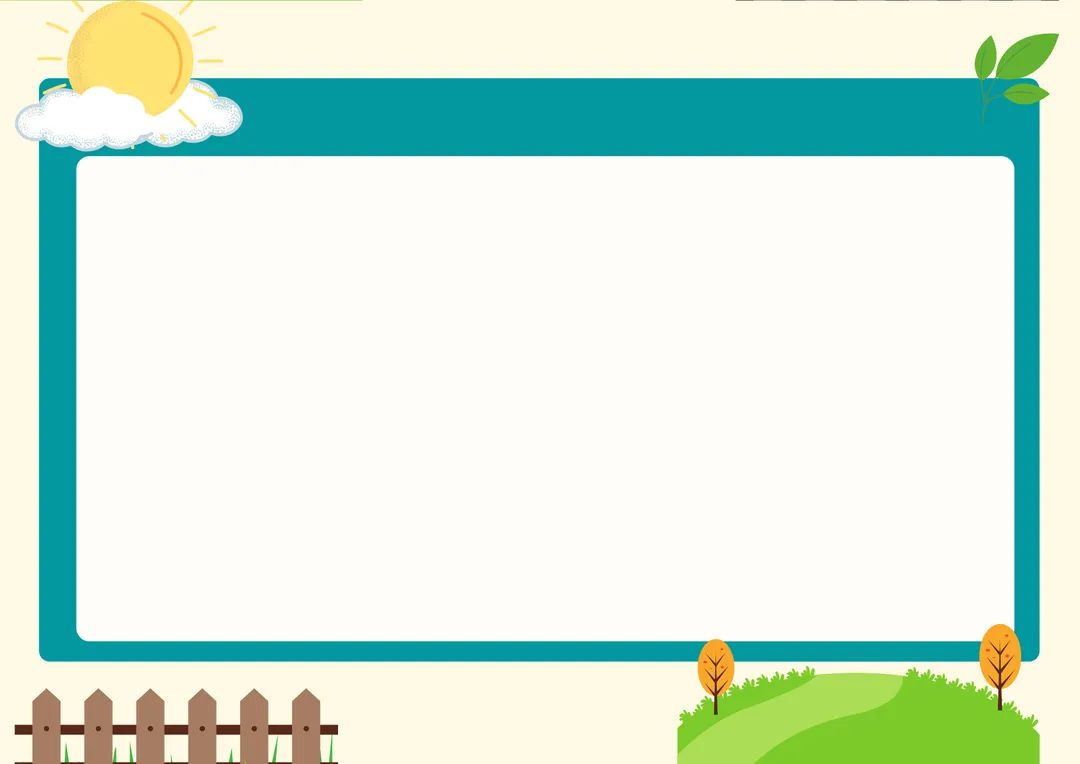 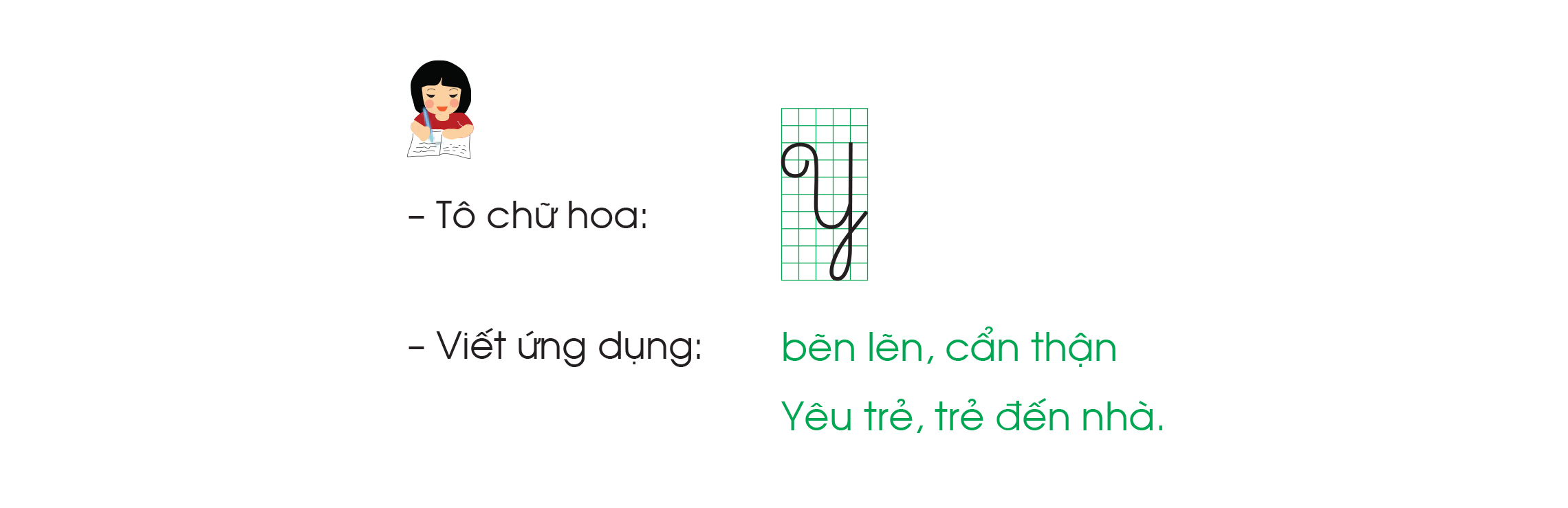 Nêu những nét viết tạo thành chữ Y ?
Chữ Y gồm có 2 nét:
Nét 1: Nét móc 2 đầu giống chữ U
Nét 2: nét khuyết ngược.
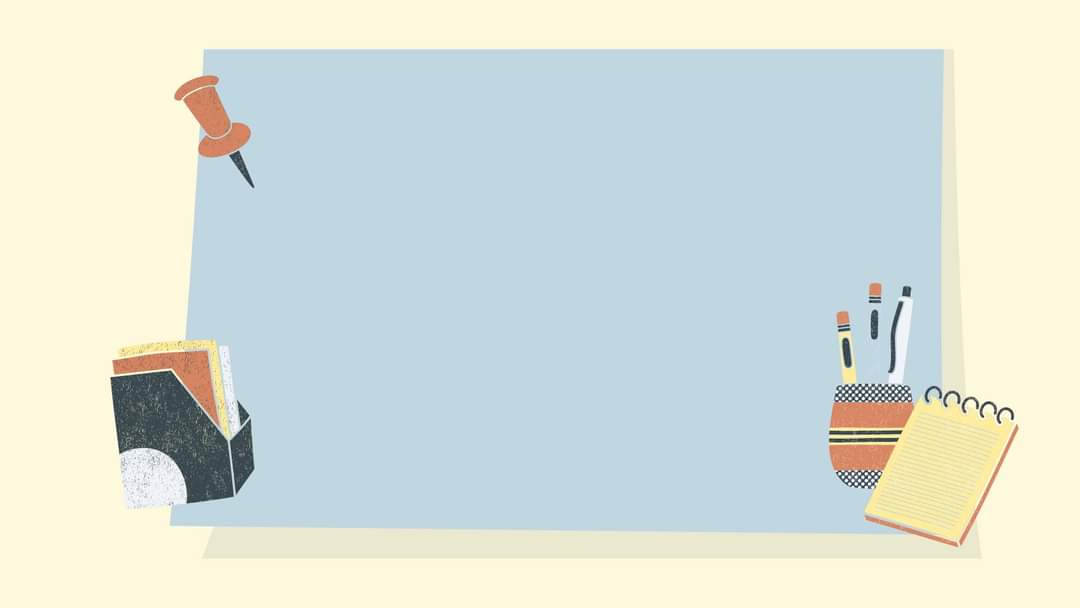 THỰC HÀNH VIẾT VỞ
THỰC HÀNH 
VIẾT VỞ
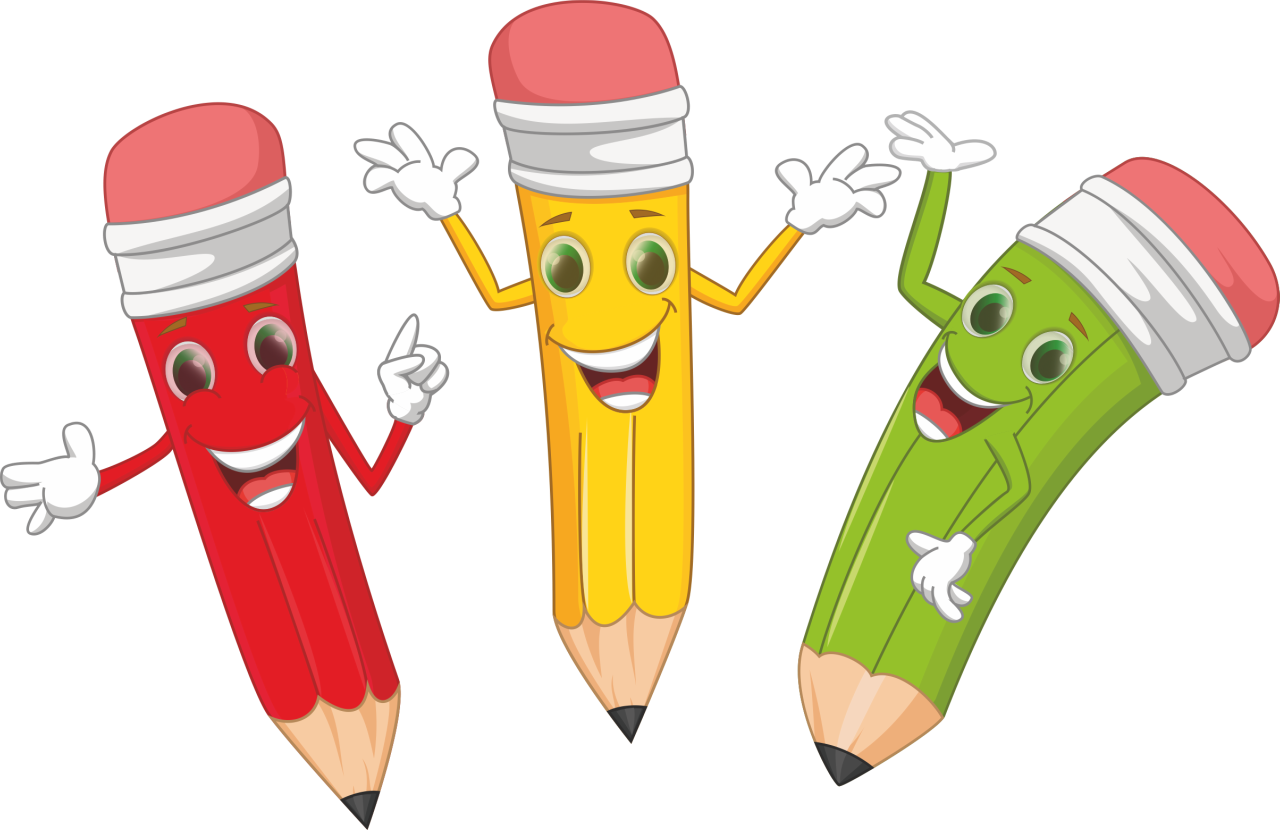 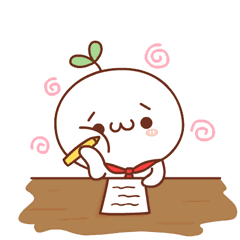 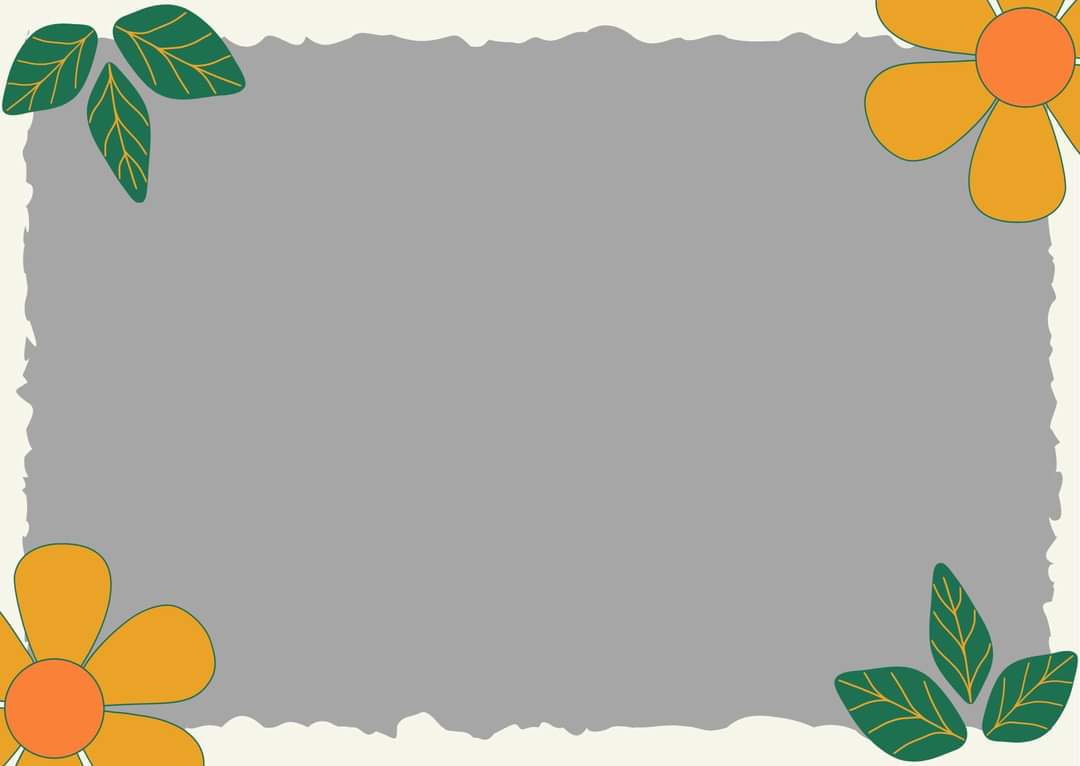 b. Viết từ ứng dụng
Nhận xét
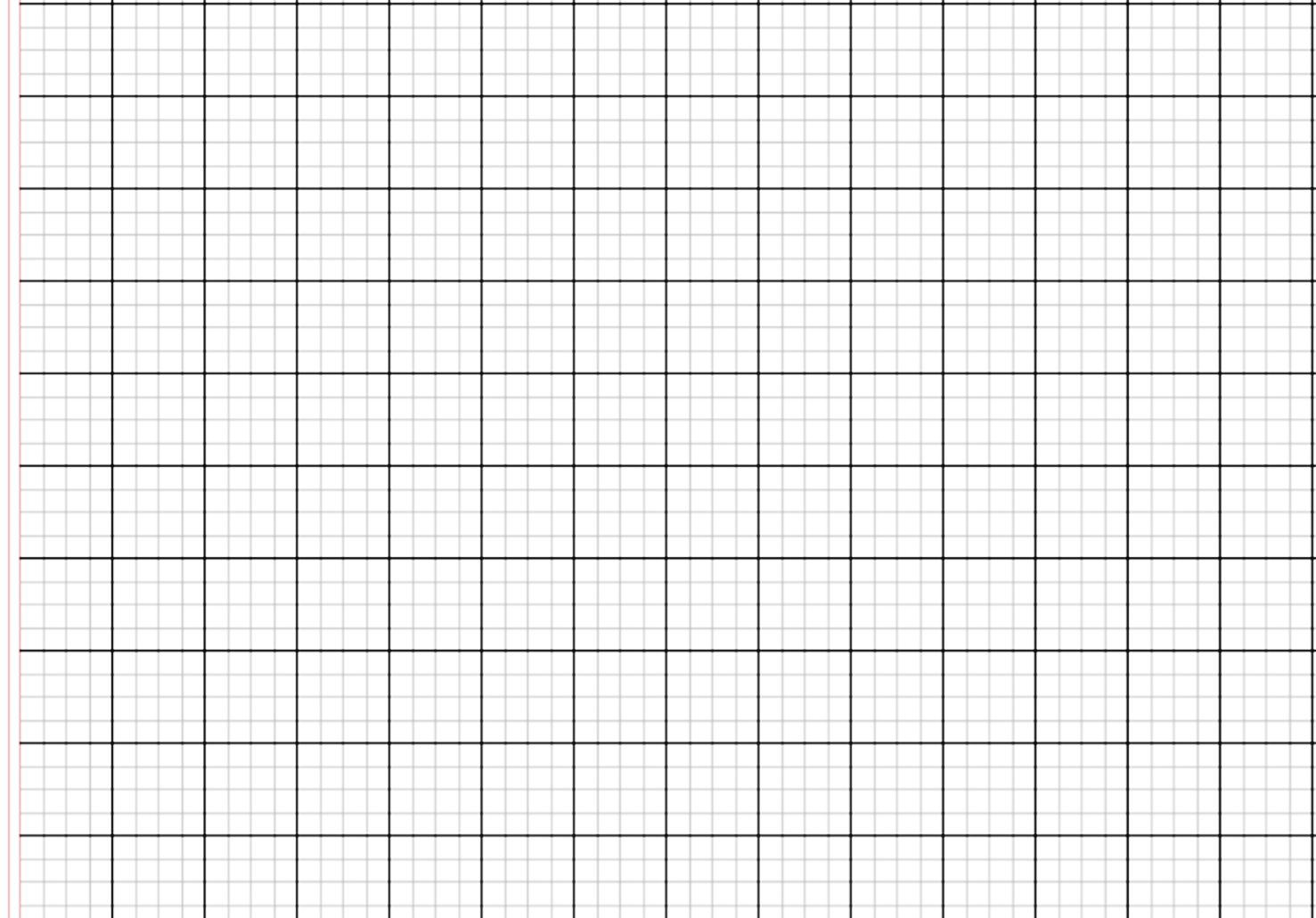 Bẽn lẽn
1. Khoảng cách giữa các chữ ghi tiếng như thế nào?
Cẩn thận
 Khoảng cách giữa các chữ ghi tiếng là 1 con chữ o.
2. Những chữ cái nào cao 2.5 li ?
 Chữ: b, l, h
3. Những chữ cái nào cao 1.5 li ?
 Chữ:  t
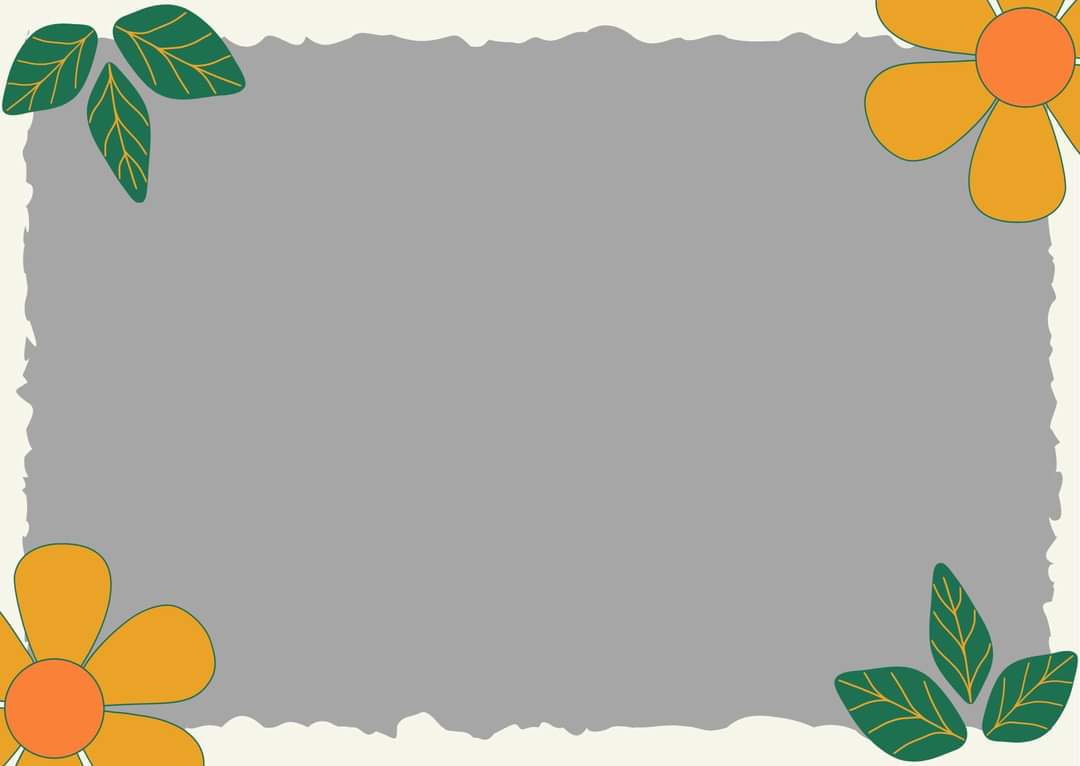 c. Viết câu ứng dụng
Nhận xét
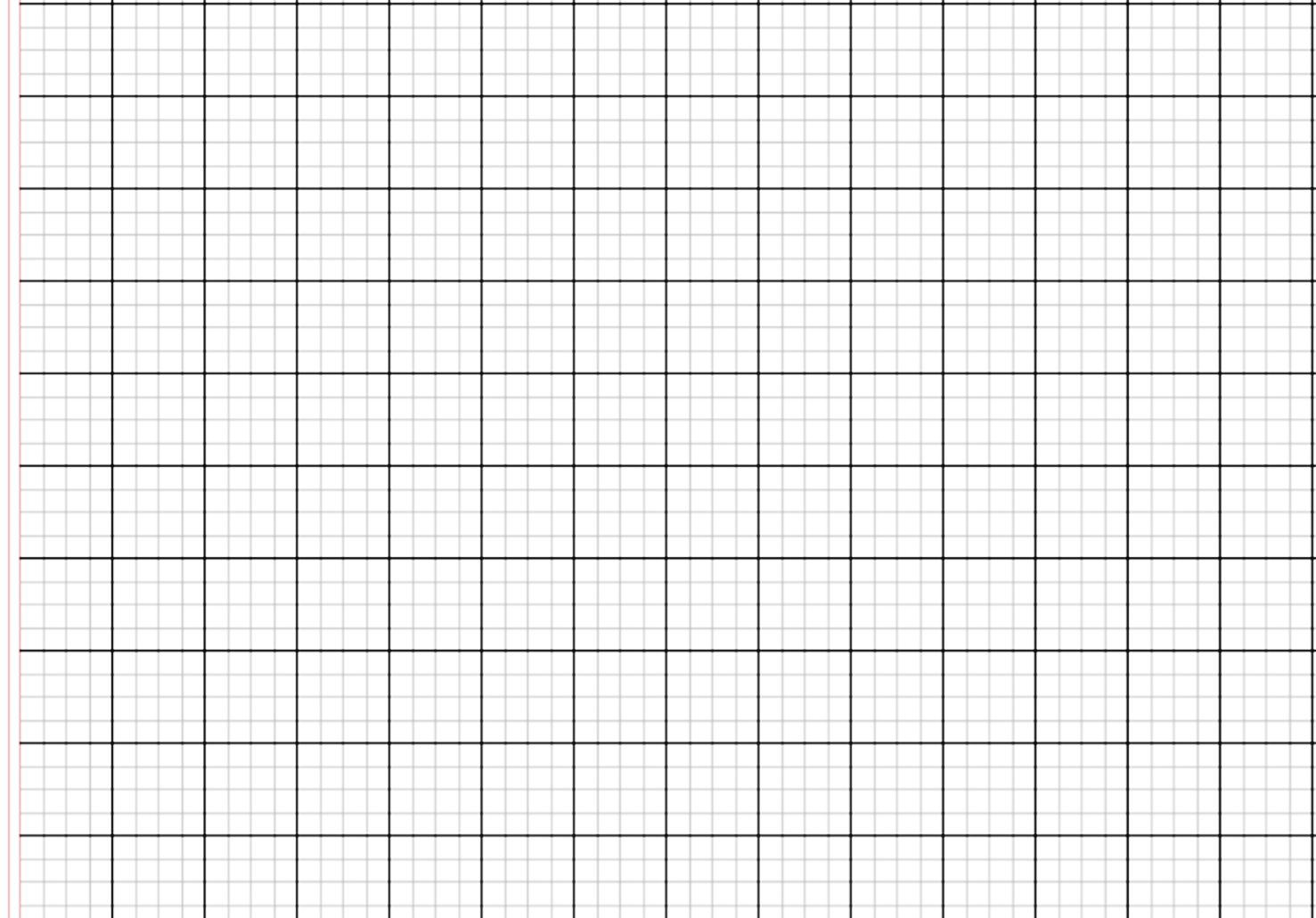 Yêu trẻ, trẻ đến nhà
1. Chữ cái nào được viết hoa?
 Chữ Y.
2. Khoảng cách giữa các chữ ghi tiếng như thế nào?
 Khoảng cách giữa các chữ ghi tiếng là 1 con chữ o.
3. Những chữ cái nào cao 2.5 li ?
 Chữ b, l, h, y
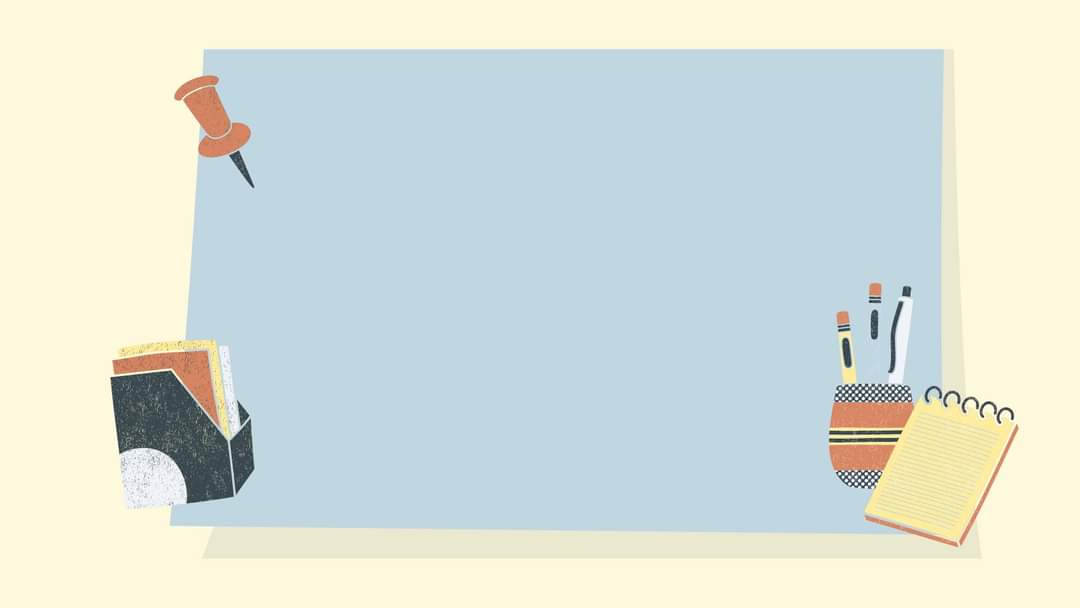 THỰC HÀNH VIẾT VỞ
THỰC HÀNH 
VIẾT VỞ
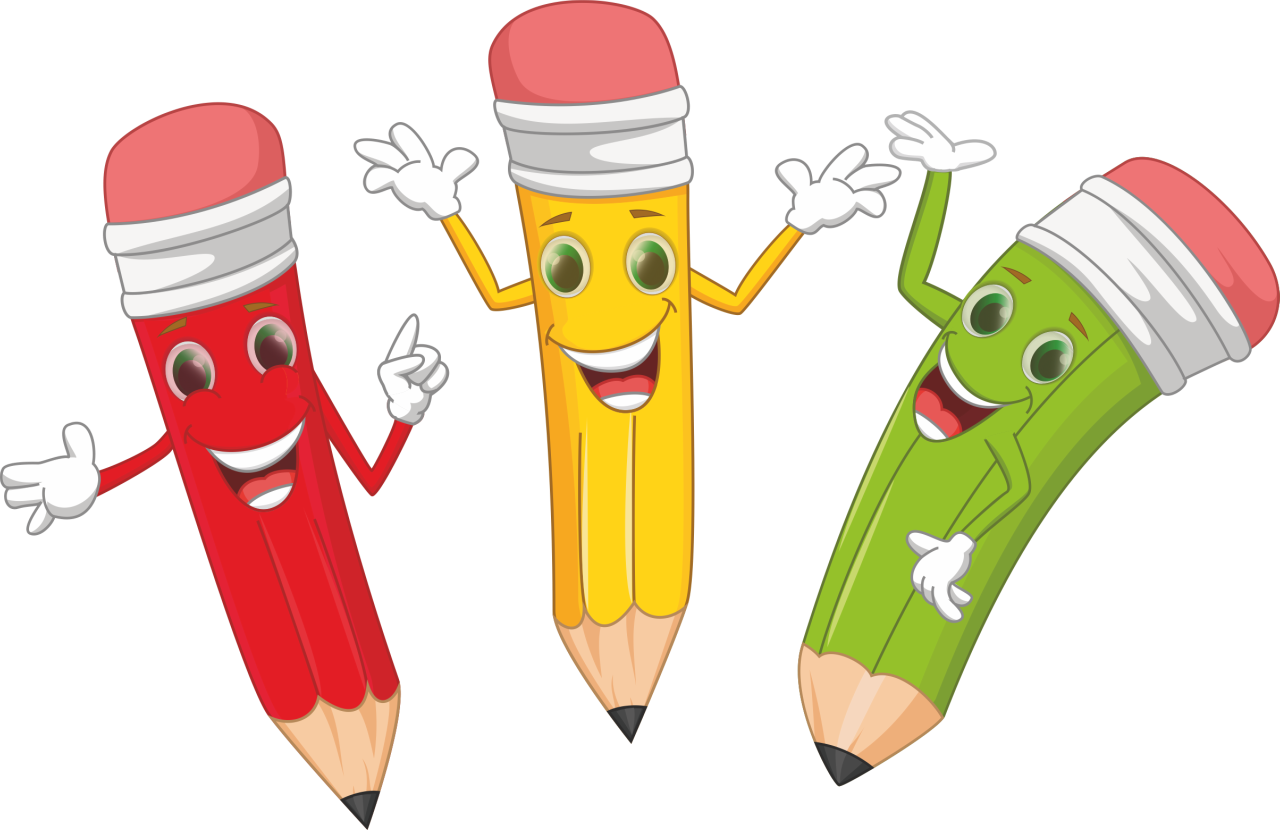 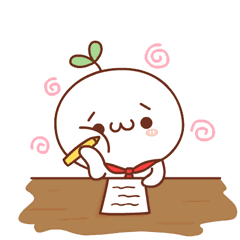